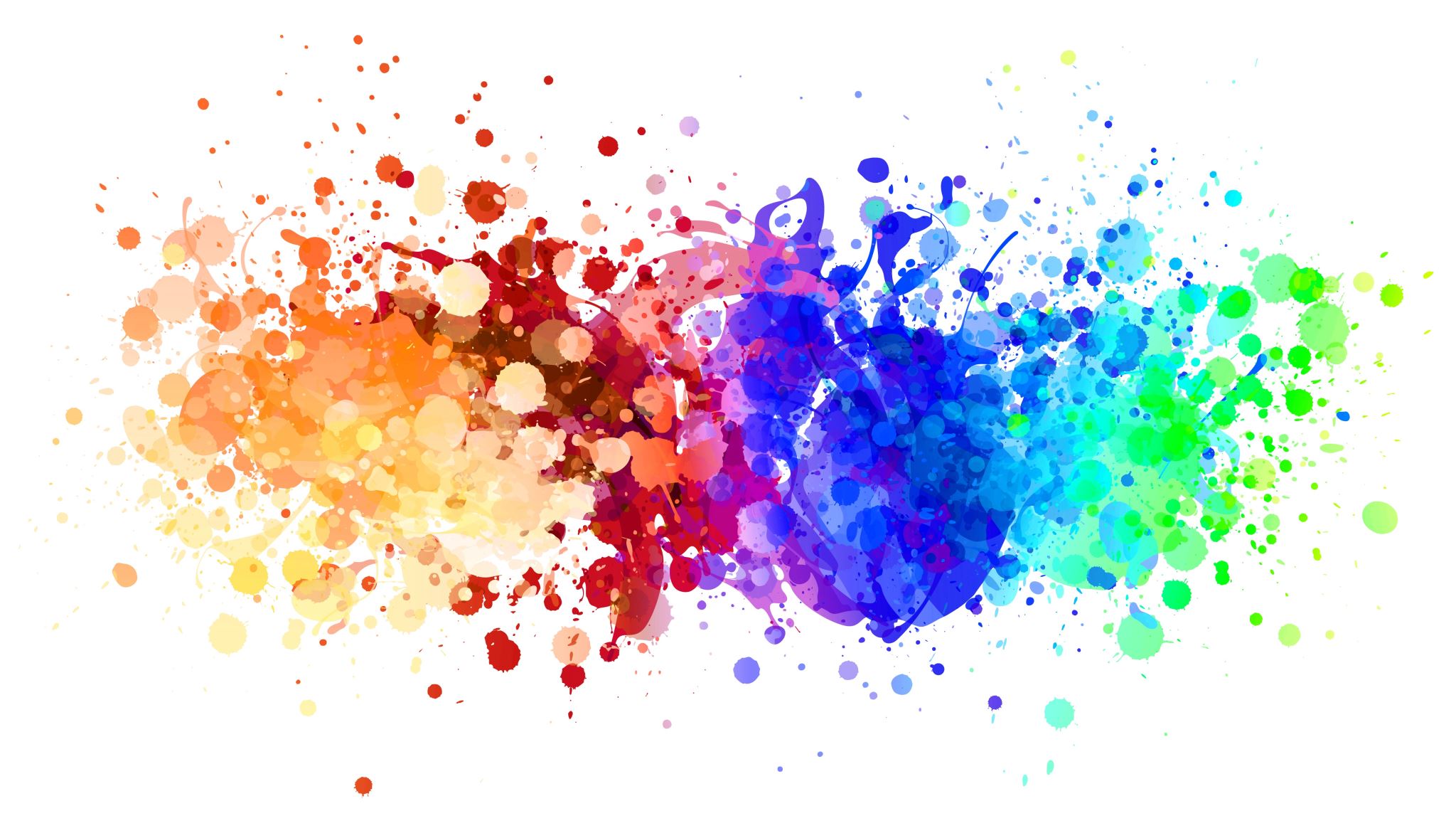 Framework on Engagement Standards
Standards on Auditing (SAs)
Standard on Review Engagements (SREs)
Standard on Assurance Engagements (SAEs)
Standard on Related Services (SRSs)
Standard on Quality Control ( SQC)
Applicability – Ethical Principles
AGENDA
The Chartered Accountants Act. 1949
Code of Ethics
Companies Act, 2013
Key Standard for Discussion
Standard on Auditing – SA 240 Auditor's responsibility relating to fraud in an audit. -  CA Mohit Dhand
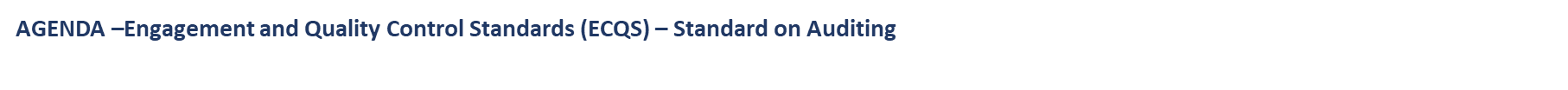 Why Are Auditing Standards Important
PRINCIAPLE BASED STANDARDS – Applicable to all Practicing Chartered Accountants
If not complied with Auditing Standards in performing Assurance Engagement, CA shall be held guilty of Professional misconduct under Schedule-II to the Chartered Accountants Act, 1949.
02
03
01
Section 143(9) of the Companies Act, 2013 requires every auditor to comply with the Auditing Standards.
Auditing Standards are mandatory to be by followed by practitioners under the direction issued by the Council of ICAI.
Ethics - ICAI
Companies Act
ICAI
Framework – Nature of Services
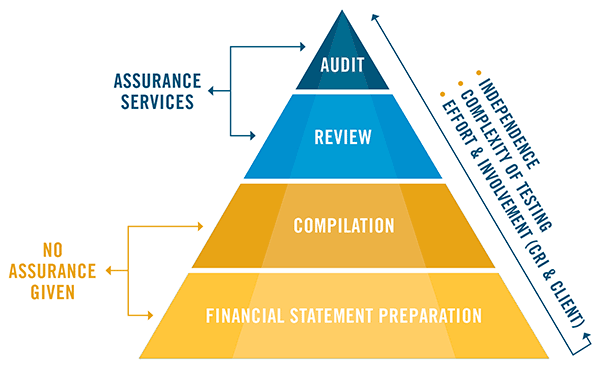 Structure of Standards issued by the Auditing and Assurance Standards Board (AASB)
Standards on Quality Control (SQC1)
Framework for Assurance Services
Framework for Related Services
Assurance engagements other than audits or reviews of historical financial information
Audits and Reviews of historical financial information
Standards on Review Engagements 
(SREs) 2000 - 2699
Standards on Assurance Engagements 
(SAEs) 3000 - 3699
Standards on Auditing 
(SA) 100 - 899
Standards on Related Services 
(SRSs) 4000 - 4699
Engagement and Quality Control Standards
Standards Issued till date
A - SQC
A - SQC 1 – ( 1 Issued) 
“Quality Control for Firms that Perform Audit and Reviews of Historical Financial Information, and other Assurance and Related Services Engagements”
D. 3000-3699 Standards on Assurance Engagements (SAEs)
3000-3399 Applicable to All Assurance Engagements
3400-3699 Subject Specific Standards ( 3 issued)
C.  2000-2699 Standards on Review Engagements (SREs)  (2 Issued)
B - SA
B - Standard on Auditing ( 38 Issued)
100-199 Introductory Matters
200-299 General Principles and Responsibilities ( 9 Issued)
300-499 Risk Assessment and Response to Assessed Risks ( 6 Issued)
500-599 Audit Evidence (11 Issued)
600-699 Using Work of Others ( 3 issued)
700-799 Audit Conclusions and Reporting ( 6 Issued)
800-899 Specialized Areas ( 3 issued)
C - SREs
D - SAEs
E. Related Services
4000-4699 Standards on Related Services (SRSs) ( 2 issued)
E - SRSs
Standards on Auditing (SA)
Audits of historical financial information
Standards on Auditing (SA)
Standards on Auditing (SA)
Standards on Review Engagement (SRE)
Reviews of historical financial information
Standards on Assurance Engagement (SAE)
Assurance engagements other than audits and reviews of historical financial information
Standards on Related Services (SRS)
Engagements of related services such as agreed upon procedures, compilation engagements and other related services
Key Discussion
A. Standards on Quality Control (SQCs) - SQC 1, “Quality Control for Firms that Perform Audit and Reviews of Historical Financial Information, and other Assurance and Related Services Engagements”
B. Standards on Auditing (SAs) – 
SA 230, Audit Documentation
SA 240, The Auditor’s Responsibilities Relating to Fraud in an Audit of Financial Statements
SA 500, Audit Evidence
SA 570, Going Concern
SA 700, Forming an Opinion and Reporting on Financial Statements
The firm’s system of quality control should include policies and procedures addressing each of the following elements:
SQC 1 and Elements of a System of Quality Control 1
Leadership responsibilities for quality within the firm
SQC 1 -It is a mother Standard for all other Standards and is  all pervasive Standard in respect of quality control. As  the name suggests, the SQC 1 contains extensive  requirements in relation to establishment;

The firm should establish a system of quality control designed to provide it with reasonable assurance that the firm and its personnel comply with professional standards and regulatory and legal requirements, and that reports issued by the firm or engagement partner(s) are appropriate in the circumstances.
Ethical requirements
Acceptance and continuance of client relationships and specific engagements.
Human resources
Engagement performance and Monitoring
SA 240, The Auditor’s Responsibilities Relating to Fraud in an Audit of Financial Statements
SA 240, The Auditor’s Responsibilities Relating to Fraud in an Audit of Financial Statements
1) Scope :
This Standard on Auditing (SA) deals with the auditor’s responsibilities relating to fraud in an audit of financial statements. Specifically, it expands on how -SA 315, Identifying and Assessing the Risks of Material Misstatement Through Understanding the Entity and Its Environment and SA 330, The Auditor’s Responses to Assessed Risks
are to be applied in relation to risks of material misstatement due to fraud.

2) Effective date :
This SA is effective for audits of financial statements for periods beginning on or after April 1, 2009.

3) Objectives :
The objectives of the auditor are:
· To identify and assess the risk of material misstatement in the financial statements due to fraud;
· To obtain sufficient appropriate audit evidence about the assessed risk of material misstatement due to fraud, through designing and implementing appropriate responses;
· To respond appropriately to identified or suspected fraud
4) Definitions :

Fraud – An intentional act by one or more individuals among management, those charged with governance, employees, or third parties, involving the use of deception to obtain an unjust or illegal advantage.

Fraud risk factors – Events or conditions that indicate an incentive or pressure to commit fraud or provide an opportunity to commit fraud.
Types of Fraud – SA 240
Fraud takes place due to: 1-Incentives/Pressures, 2- Opportunities , 3- Attitudes/Rationalizations
Misappropriation 
of 
Assets
Fraudulent Financial Reporting
Manipulation, Falsification of accounting records/ supporting documents
Intentional omission of FS events/transactions
Misapplication of accounting principles, polices
Recording Fictitious journal entry, particularly at the end of period to manipulate operating results or achieving other objectives
Inappropriate adjusting assumptions/ Judgements
Embezzling Receipts
Stealing physical assets or intellectual property
Causing an entity to pay for goods/ services not received
Using entity’s assets for personal use
5. Requirements :

Professional Scepticism:

The auditor shall maintain professional skepticism throughout the audit, notwithstanding the auditor’s past experience
Unless the auditor has reason to believe the contrary, the auditor may accept records and documents as genuine. If conditions identified during the audit cause the auditor to believe that a document may not be authentic or that terms in a document have been modified but not disclosed to the auditor, the auditor shall investigate further.

Discussion Among the Engagement Team 
SA 315 requires a discussion among the engagement team members and a determination by the engagement partner of matters which are to be communicated to those team members not involved in the discussion.
This discussion shall place particular emphasis on how and where the entity’s financial statements may be susceptible to material misstatement due to fraud, including how fraud might occur. The discussion shall occur notwithstanding the engagement team members’ beliefs that management and those charged with governance are honest and have integrity.
Audit Procedure – SA 240
Identification and Assessment of the Risks of Material Misstatement Due to Fraud
Responses to the Assessed Risks of Material Misstatement Due to Fraud
Reporting as per CARO para 3 clause X
Duty to Report 
Fraud as per section 143 (12)
Risk Assessment Procedures and Related Activities
Inquiry of management & others within the entity

Inquiry of TCWG

Evaluate whether unexpected relationship identified in Analytical procedure

Evaluation of FRF
1- Whether any fraud is committed by the employees / Management of the company? If yes, Report the nature and amount involved
2. Sec 143(12)- Report fraud to audit committee and if amount of fraud > 1Cr then report to CG immediately, maximum within 2 days.
SA 315 – Identify & assess the Risk of Material Mismanagement at FS level & at assertion level

Obtain understanding of entity related controls
Responses as per SA 330    to address assessed RMM

Auditor should be–
More professional scepticism
More experienced staff
More evaluation of A/c  principles
More control
Auditor Unable to Continue the Engagement 
The auditor encounters exceptional circumstances that bring into question the auditor’s ability to continue performing the audit, the auditor shall:
Determine the professional and legal responsibilities applicable in the circumstances, including whether there is a requirement for the auditor to report to the person or persons who made the audit appointment or, in some cases, to regulatory authorities;
Consider whether it is appropriate to withdraw from the engagement, where withdrawal from the engagement is legally permitted; and
If the auditor withdraws:
Discuss with the appropriate level of management and those charged with governance, the auditor’s withdrawal from the engagement and the reasons for the withdrawal; and

Determine whether there is a professional or legal requirement to report to the person or persons who made the audit appointment or, in some cases, to regulatory authorities, the auditor’s withdrawal from the engagement and the reasons for the withdrawal.
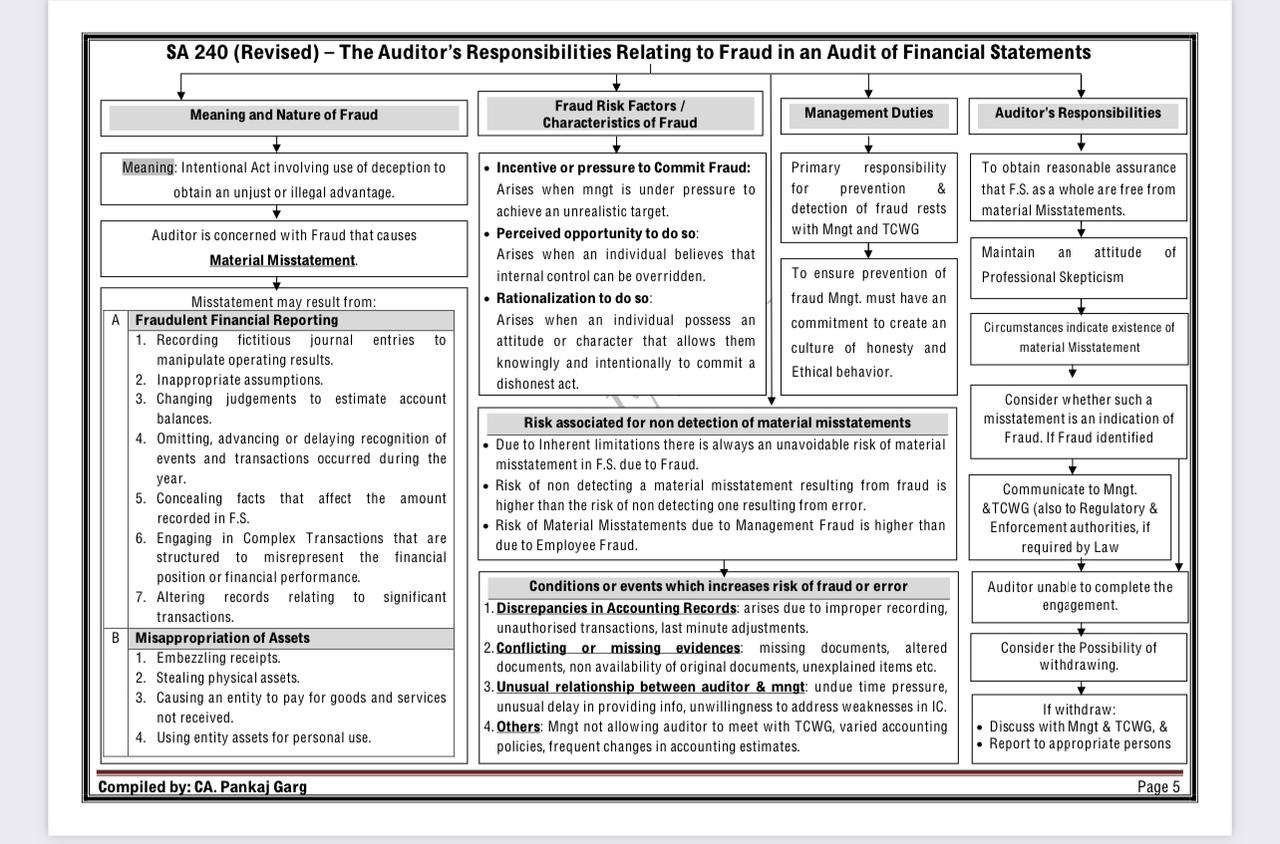 The National Financial Reporting Authority (NFRA) Recent circular to auditors of entities regulated by NFRA on 26.06.2023. : Observations and Circular Related to SA 240 (Ref IL & FS Case) 

Auditors are not consistently fulfilling their statutory responsibilities related to reporting fraud as required by the Companies Act, 2013 (CA 2013), Companies (Auditor’s Report) Order (CARO), and Standards on Auditing (SAs).

Section 143(12) of CA 2013 mandates auditors to report fraud to the Central Government if they suspect fraud in a company.

Rule 13 of the Companies (Audit and Auditors) Rules 2014 outlines the steps to be followed by auditors in case of fraud involving or expected to involve an amount of one crore rupees or more. This includes reporting to the Board, Audit Committee, and the Central Government.

The consequences for auditors involved in fraudulent activities are significant, including action under section 447 of CA 2013 and potential removal and debarment for up to five years.

Standard on Auditing 240 (SA 240) outlines the auditor's responsibilities regarding fraud in financial statements.

Auditors are obligated to maintain professional skepticism and report fraud/suspected fraud, as per SA 200.

A recent Supreme Court judgment emphasized that resigning from an audit engagement doesn't absolve auditors of their reporting responsibilities and consequences under CA 2013.
Statutory auditors must report fraud if they observe suspicious activities, transactions, or circumstances indicating possible fraud, even if they are not the first to observe the fraud, they are not absolved of their duty to report fraud.

Reporting obligations include initiating the steps defined in Rule 13 and forwarding reports to the relevant authorities.

Resignation does not release auditors from their reporting responsibilities.

The Statutory Auditor shall exercise his/her own professional skepticism while evaluating fraud and need not be influenced by legal opinion provided by the Company or its Management.
Thank You
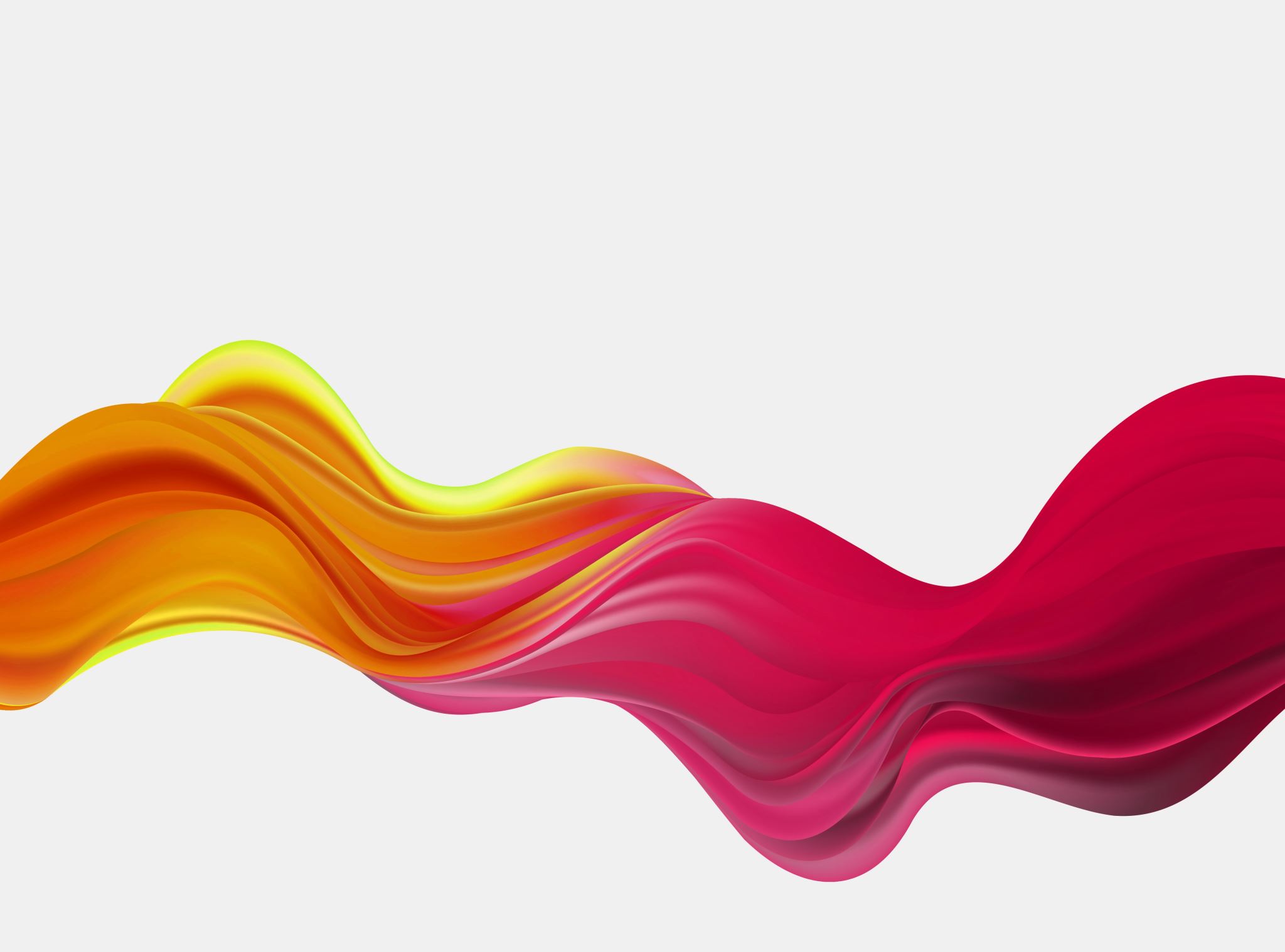